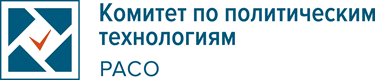 хэштег #politteh
ФАКТЫ И ЦИФРЫ
Комитет создан 2 июня 2015 г. 
Председатель Комитета – Евгений Минченко
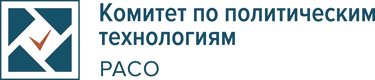 ФАКТЫ И ЦИФРЫ 2015
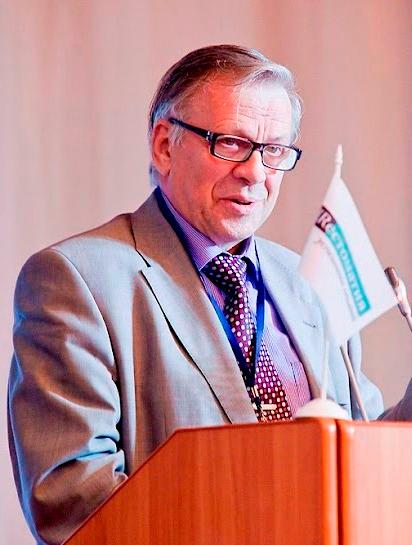 2 июня 2015 создан комитет по политтехнологиям РАСО 

Более 70 членов 

2 почетных члена комитета – Александр Юрьев и  Евгений Сучков

125 участников в закрытой группе комитета в Facebook

224 заявки - на рассмотрении
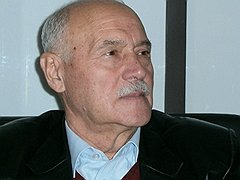 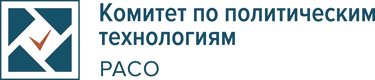 ФАКТЫ И ЦИФРЫ 2015
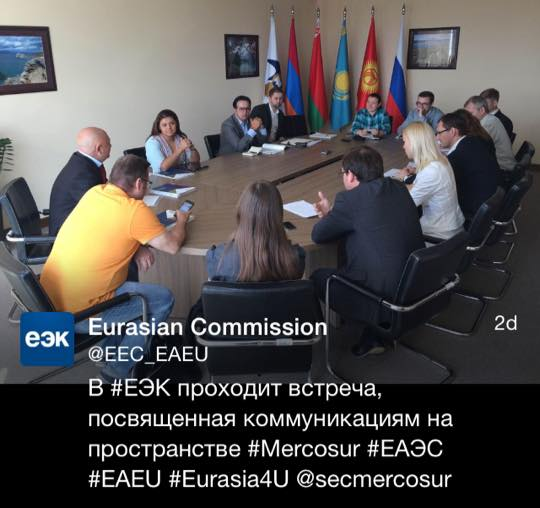 15 мероприятий провел комитет с июня по декабрь 2015:

16.06 –  круглый стол  (совместно с Фондом ИСЭПИ) – выборы во Франции, Великобритании, Польше, США;

30.06  -  организационное заседание комитета, обсуждение предвыборных технологий в США, ЕС и Великобритании  (совместно с Фондом ИСЭПИ);

Июль. Серия мероприятий с участием ведущих политконсультантов Бразилии и Мексики - круглый стол;
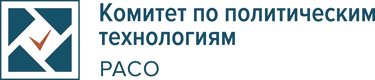 ФАКТЫ И ЦИФРЫ 2015
публичная лекция в Российской Академии Наук, 
дискуссия с членами комитета, 
встреча с сотрудниками Евразийской комиссии;
28.07 -  презентация Комитета в рамках празднования Дня PR-специалиста; 
август – подготовлен доклад о предвыборном софте;
17.08 – обсуждение образовательных стандартов, программ обучения, программ повышения квалификации узких специалистов;
14.09 – публикация Меморандума по итогам региональных выборов
15.09 - выступление  Е. Минченко на пленарном заседании Общественной палаты с презентацией Меморандума Комитета по итогам выборов;
 1.10  – закрытое заседание, посвященное анализу итогов единого дня голосования в России;
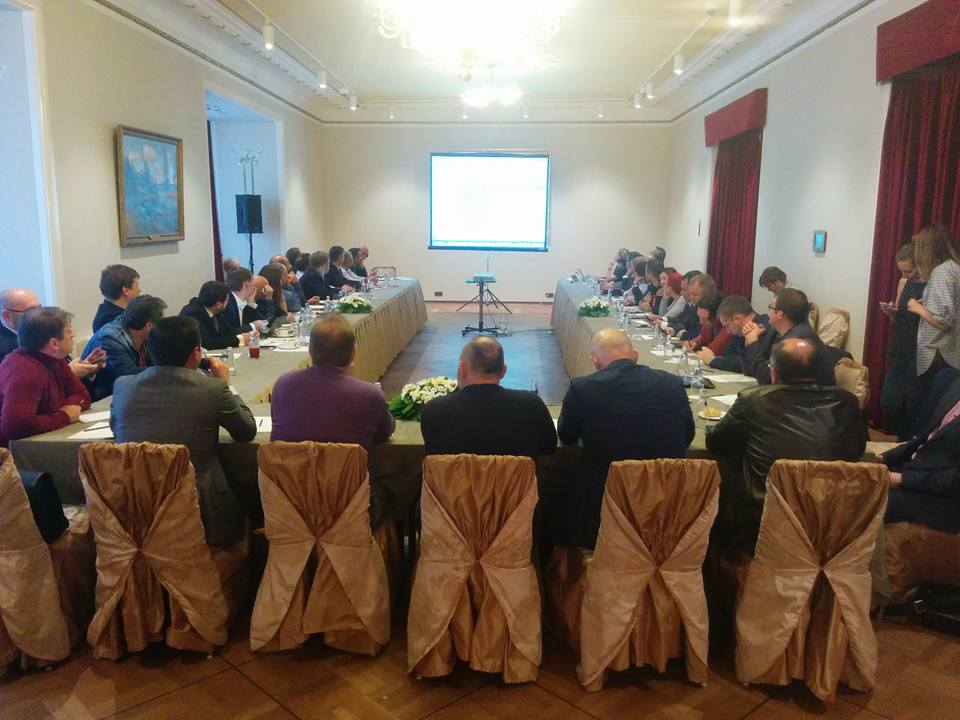 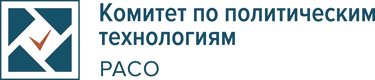 ФАКТЫ И ЦИФРЫ 2015
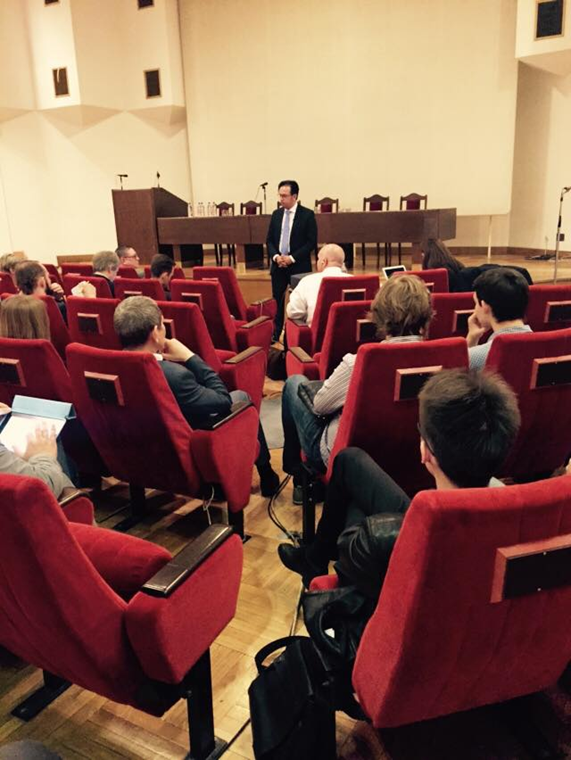 ноябрь 2015  – участие в работе конференции IAPC (Мехико);
26.11 -  закрытое заседание, посвященное выборам в Португалии и Польше;
подготовлена к изданию книга «Как выигрывают выборы в США, Евросоюзе и Великобритании»;
01.12 – закрытое заседание «Выборы в США по гамбургскому счету: стратегии, деньги, технологии»;
02.12 - круглый стол (совместно с фондом ИСЭПИ) на тему «Год до выборов президента США: анализ и прогнозы»;
16.12 -  подведение итогов работы комитета на полях Дней PR.
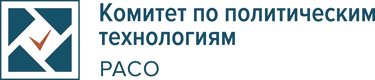 ФАКТЫ И ЦИФРЫ 2015
Более 300 человек приняли участие в мероприятиях комитета.

США, Бразилия, Мексика, Казахстан, Узбекистан, Украина, Польша, российские регионы – география гостей мероприятий комитета.

Мероприятия проводились в партнерстве с: 
Фондом ИСЭПИ,  
Евразийской комиссией,  
отделением общественных наук РАН, 
факультетом мировой политики МГУ,  
факультетом коммуникаций, медиа и дизайна Высшей школы экономики, Общественной палатой РФ.

Ведомости, Коммерсант, РБК, Gazeta.ru,  Znak.com, РИА  Ura.ru, Центр политического анализа, Дождь, РБК-ТВ – эти и другие СМИ освещали деятельность комитета.
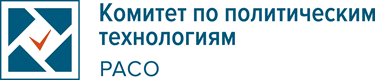 КОМИТЕТ ПО ПОЛИТИЧЕСКИМ ТЕХНОЛОГИЯМ РАСО
                                                                                                                                                                                         www.politteh.ru
                                                                                                                                                             politconsultant_raso@gmail.com